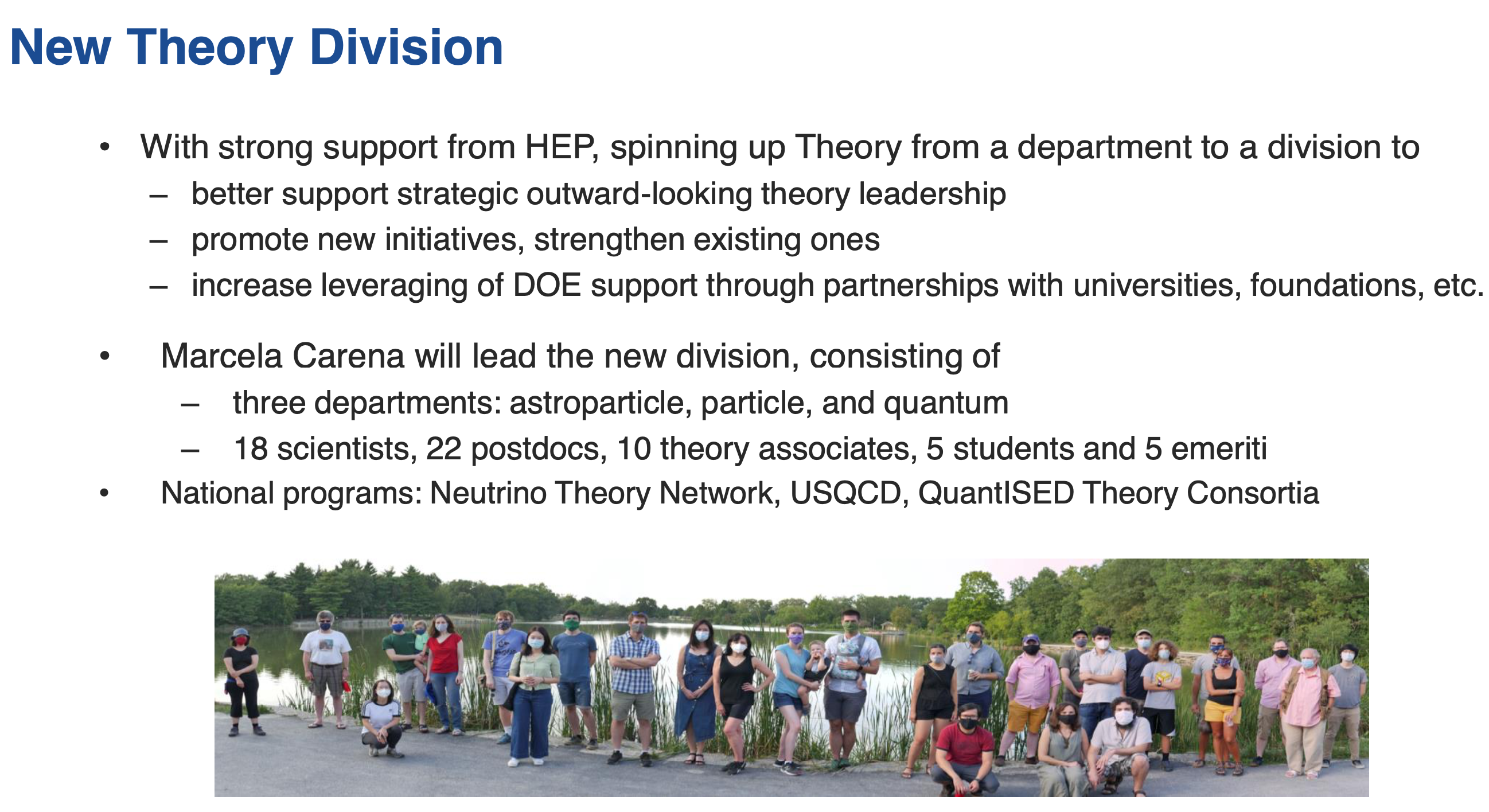 1
4/2/21
Lykken : Org Changes
[Speaker Notes: The red lines show the size of a 2MW solar farm. The actual location would need to be negotiated with DOE.]
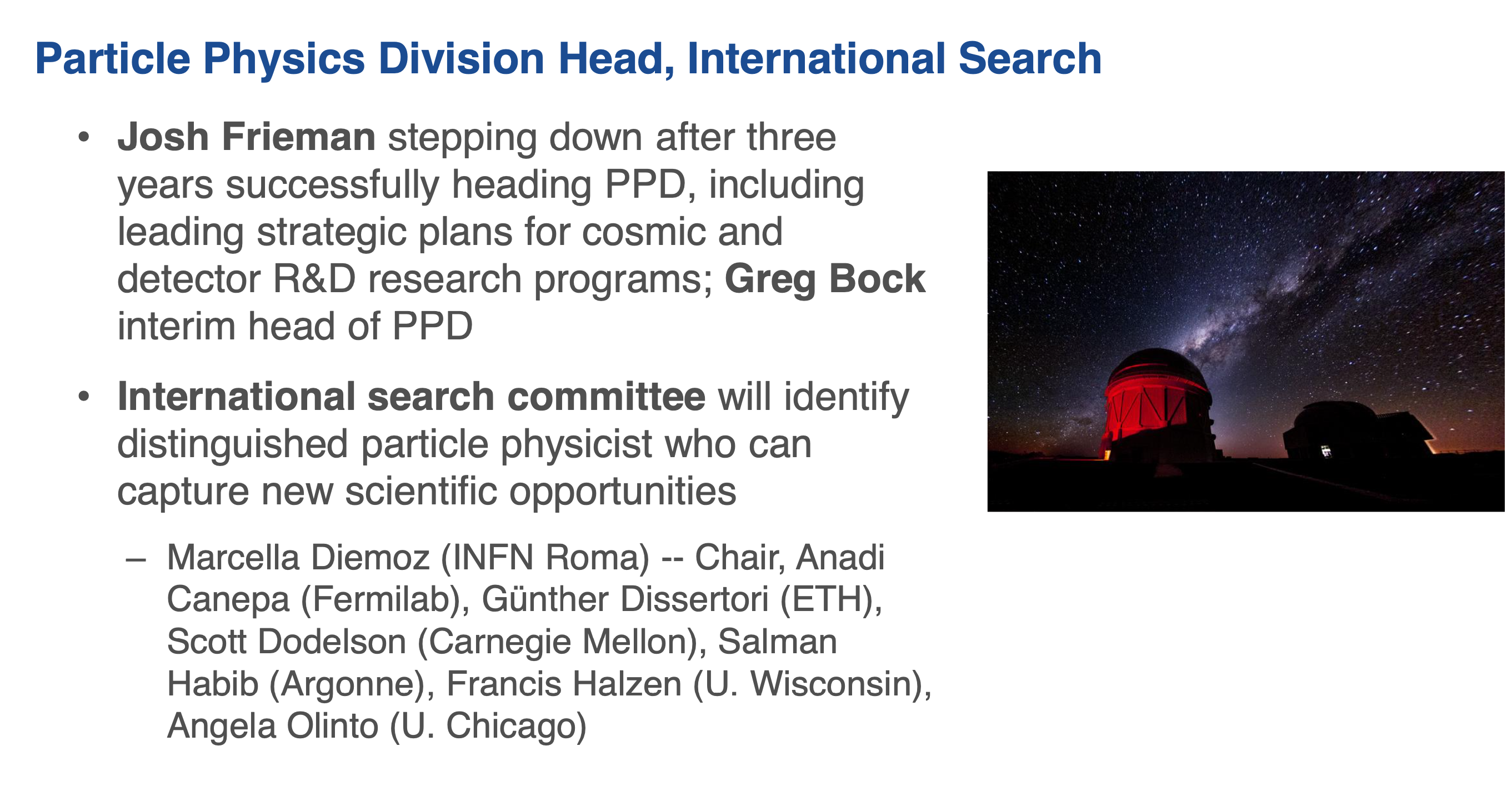 2
4/2/21
Lykken : Org Changes
[Speaker Notes: The red lines show the size of a 2MW solar farm. The actual location would need to be negotiated with DOE.]